CLASSIC ROADSIDE
Auckland
Southern MW (SH1) - Grafton
PANEL ID: AUCK26-151
138,420Yes
Orientation:Physical Size:
Daily Visuals:Illuminated:
115°16 x 3m
This top reach performing, and in-demand panel located on the busiest section of the Auckland motorway network is the highest performing site in the country, reaching audiences en route to the CBD, North Shore and West Auckland. The iconic digital clock positioned alongside has attracted attention to the panel for generations. This location is a standout for audiences that visit Telco Stores, Travel Agents, Car Dealerships, QSR and more (LANDMARKS ID).
Find on Google Maps
Find on Google Maps
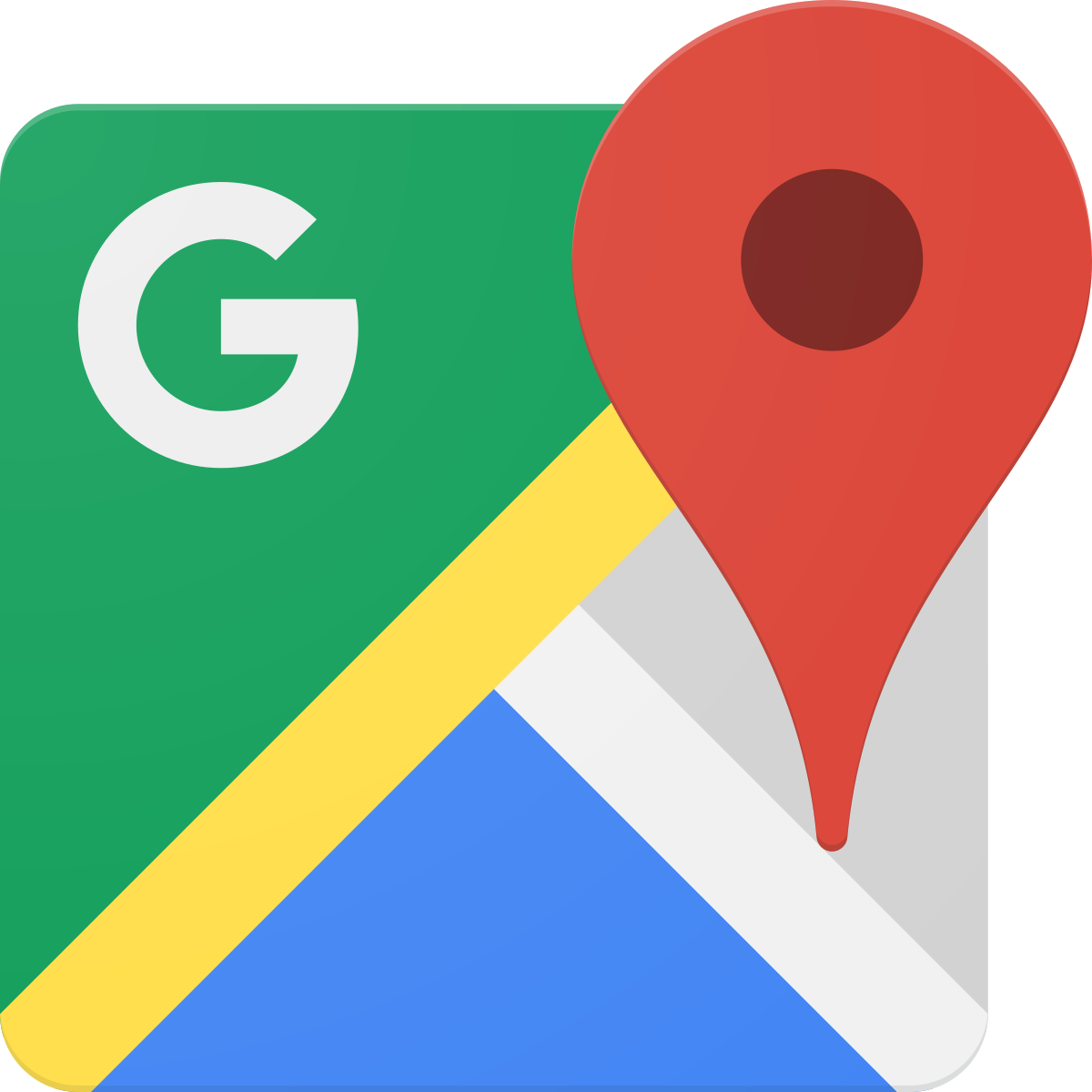 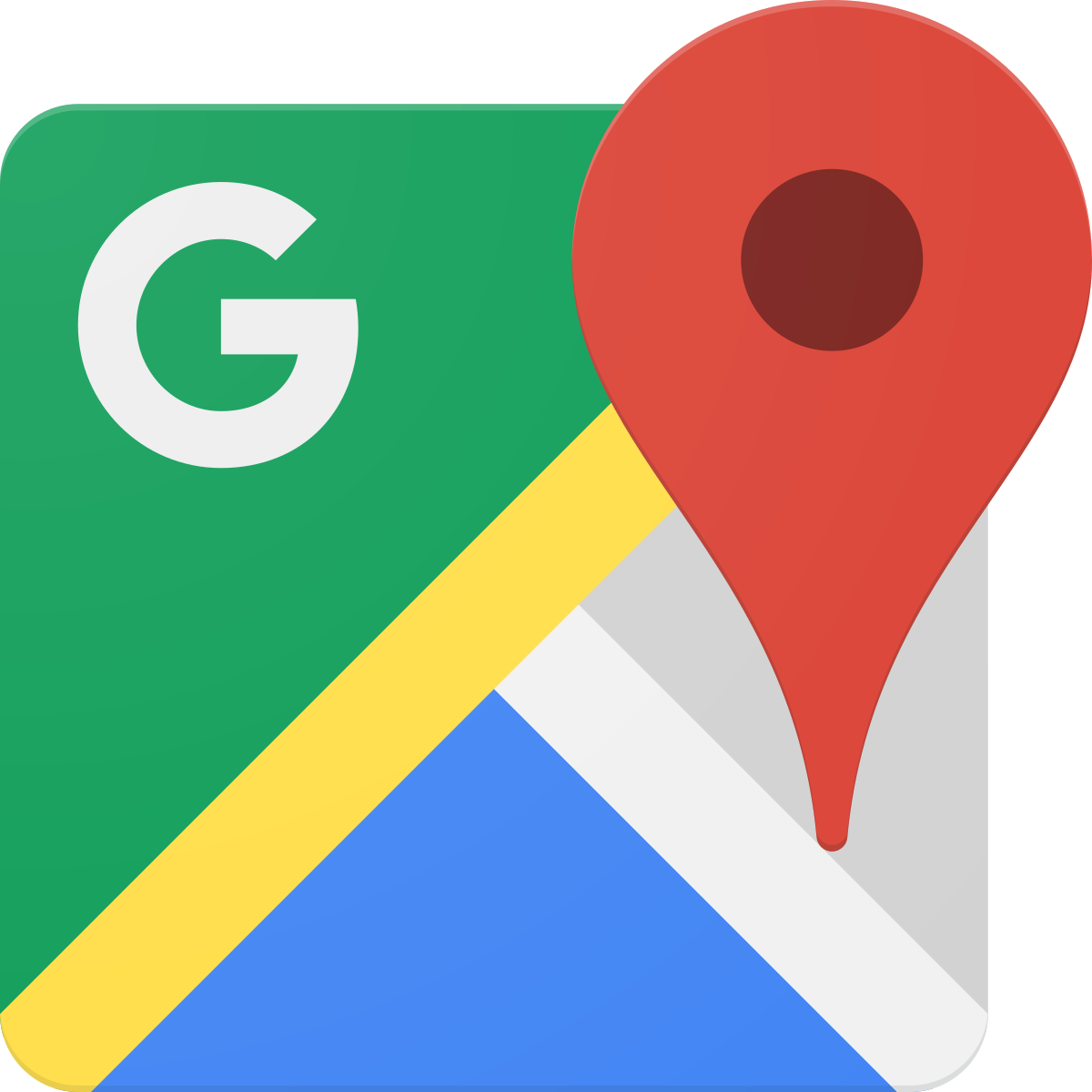